Муниципальное бюджетное дошкольное  образовательное учреждение  центр развития ребенка  детский сад  № 4 «Солнышко» городской округ Спасск-Дальний
«Моя педагогическая находка»


«Использование игрового набора «Дары Фрёбеля» в дидактических играх в работе с детьми старшего дошкольного возраста»


Участник муниципального этапа Всероссийского конкурса «Воспитатель года России» в 2022 году
 воспитатель Перфильева Наталья Анатольевна

2022 год
Фридрих Фрёбель писал: 
«Игра есть высшая ступень детского развития, развития человека этого периода… Игра – самое чистое и самое духовное проявление человека на этой ступени… 
Игра является прообразом всей человеческой жизни».
Диагностика   исходного уровня  развития познавательной активности   по методике И.В. Мальцевой
Уровни сформированности:
Сформирован – 27%
Частично сформирован – 53%
Не сформирован – 20%
Проблема
Недостаточно сформирован уровень познавательной активности в математическом развитии у старших дошкольников

Вывод: усовершенствовать развивающую предметно-пространственную среду в группе посредством игровых наборов «Дары Фрёбеля» и построить обучение воспитанников  с учетом     развития их  познавательной активности  в формировании математических представлений
Фридрих Вильгельм Август Фрёбель (1782-1852) – известный немецкий педагог XIX века , создатель первого в мире детского сада для детей дошкольного возраста.Для развития ребенка Фрёбель предложил игровые наборы, которые назвал  «Дарами Ф.Фрёбеля» – это самый первый обучающий (дидактический) материал для детей дошкольного возраста в мире, который известен и используется до сих пор
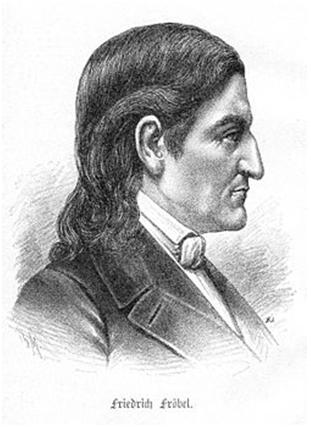 Развивающий потенциал
С помощью системы Ф. Фребеля у детей:
формируются представления об окружающем мире, а также элементарные математические представления, сенсорные эталоны;
 развивается пространственное и логическое мышление;
обогащаются социальные и коммуникативные навыки;
активизируется познавательно-исследовательская деятельность;
совершенствуются творческие и конструктивные навыки
Цель работы
Развитие  познавательной активности в математической деятельности старших дошкольников посредством  дидактических игр с использованием игрового набора  «Дары Фребеля»
Задачи
 Овладеть  методикой работы с игровыми наборами «Дары Фрёбеля», изучить методические рекомендации современных педагогов в практическом применении игрового дидактического оборудования; определить целевые ориентиры по ФГОС ДО;
Создать условия для усовершенствования развивающей среды в групповом пространстве для  построения ребёнком целостной образно-смысловой картины мира;
Развить познавательный интерес у воспитанников, игровые и исследовательские навыки в дидактических играх математической направленности.
Планируемый результат для детей 
 
У детей повысится познавательный интерес, расширится творческое мышление и воображение в  дидактических играх, они приобретут игровые и исследовательские навыки и умения;
Воспитанники активно используют в самостоятельной игровой деятельности наборы «Дары  Фребеля», применяя полученные знания;
 У детей сформируется  умение  логически мыслить, находить выход из проблемной игровой ситуации.
Формы взаимодействия с детьми
Групповая

Подгрупповая
Самостоятельная
Индивидуальная
Работа в парах
Досуговая
Сотворчество взрослых и детей
Методы и приемы
Игровой - дидактические игры: «Геометрическое ожерелье», «Самоцветы», «Выложи сказку»        (используются карточки-схемы, мнемотаблицы); 
Наглядный – демонстрация  дидактических пособий и предметов, просмотр презентации «Дары Фрёбеля»; 
Практический – проблемная игровая ситуация, эстафета, викторина, эксперимент, говорящий стол.
Работа с мнемотаблицами                     работа по схемам
игры по карточкам - схемам                                                                                  «Состав числа»   «Гербы и флаги»
Промежуточная Диагностика Уровня сформированности  познавательной активности по методике  И.В. Мальцевой
«Посредственный учитель  излагает.
  Хороший учитель  объясняет.
  Выдающийся учитель показывает.
  Великий учитель вдохновляет»

                                   Уильям Артур Уорд